MUSCLES
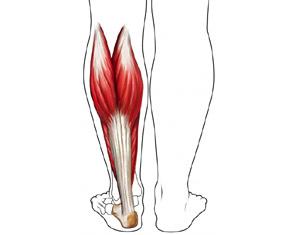 1.
1. CALF
1
2. ACHILLES 
TENDON
2
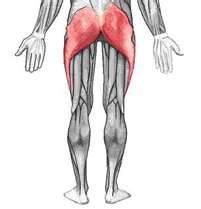 1
2
GLUTES
2.  HAMSTRINGS
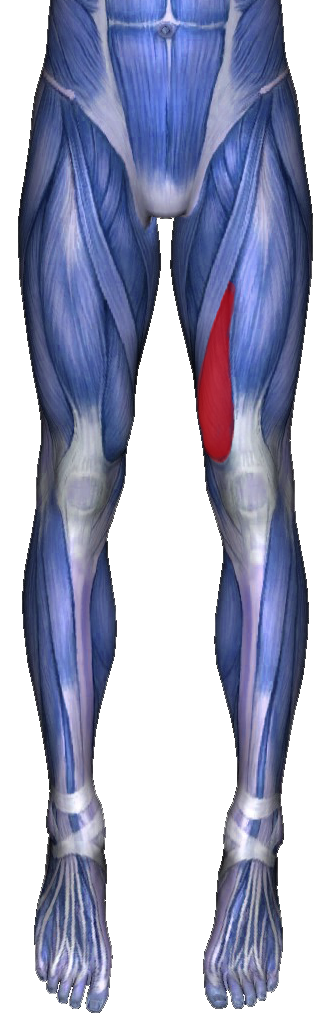 1
1.  QUADRICEPS
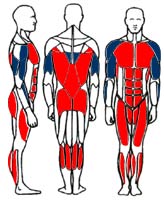 1.  TRICEPS
3
2
2.  PECS
1
4
5
3.  DELTOIDS
4.  BICEPS
5.  ABDOMINALS
What should you do before participating in any movement activity?
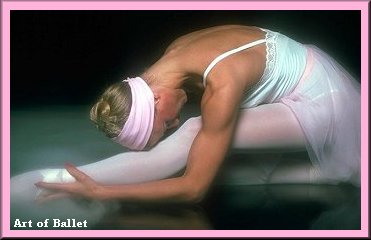 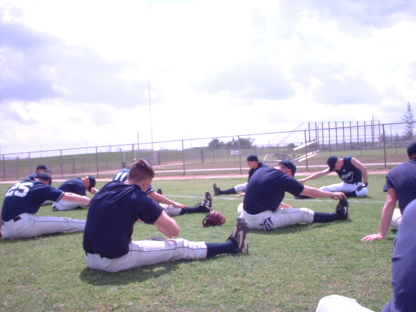 WARM UP AND STRETCH
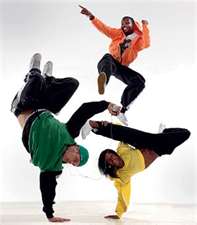 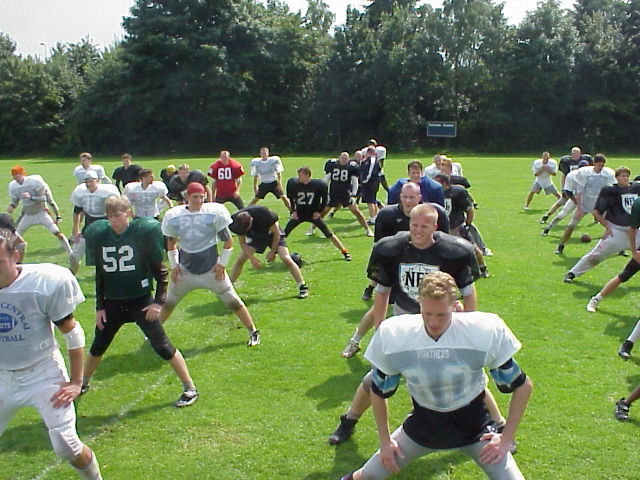 WHY DO WE      WARM UP 
AND 
STRETCH?
Warming up allows blood to pump faster through the body which warms the muscle and allows more stretch in the muscle.
The warmer the muscle, the better you can stretch it and avoid injury.
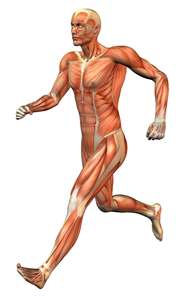 How many muscles are in our body?
650
What do muscles need?
Muscles need oxygen in order to work properly. 
When they do not get enough oxygen, they can get sore or cramp up. 
When the muscles in your heart do not get enough oxygen, you can have a heart attack.
9/8/2014
13
Are muscles dense?
Yes - Muscles make up about half of your body weight.
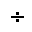 9/8/2014
14
HOW DO MUSCLES MOVE OUR BONES?
MUSCLES, WHERE ATTACHED TO BONES, PULL TO MAKE OUR BONES MOVE.
MUSCLES USUALLY WORK IN PAIRS.
ONE MUSCLE CONTRACTS WHILE THE OTHER MUSCLE RELAXES.
MUSCLES ARE MADE OF FIBERS WHICH ALLOW CONTRACTIBILITY.
MUSCLES ARE VERY ELASTIC, HELP THE SKELETAL SYSTEM MOVE, AND PROTECT AND CUSHION THE JOINTS.
MUSCLE CONTRACTION TAKES PLACE TO HOLD YOUR POSTURE, PRODUCE HEAT AND STABILIZE JOINTS.
WHAT ARE TENDONS?
TENDONS ATTACH MUSCLES TO BONES.

THEY EXTEND OVER JOINTS WHICH AID IN JOINT STABILITY.
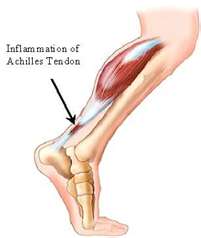 WHAT ARE LIGAMENTS?
LIGAMENTS ATTACH BONES TO BONES.
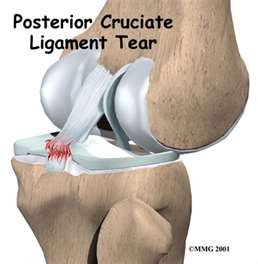 What happens when we do not use our muscles?
Our muscles get smaller, which makes them weak.
Can you think of some examples of when this may happen?
9/8/2014
20
It is very important for us to take very good care of our bodies. We need to eat healthy foods and exercise our muscles regularly.
9/8/2014
21
Bibliography:

http://www.sport-fitness-advisor.com/muscular-system-diagram.html

http://www.innerbody.com/image/musfov.html

LeGrand Kreations – stretch and strength syllabus

www.the-fitness-motivator.com

WWW. KNEEANDSHOULDERSURGEY.COM